Perceiving and Interacting with Images
Speaker: Ming-Ming Cheng
Nankai University
http://mmcheng.net/
Images change the way we live
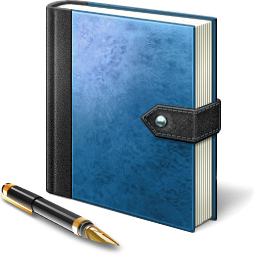 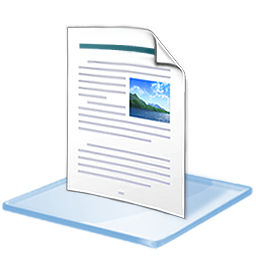 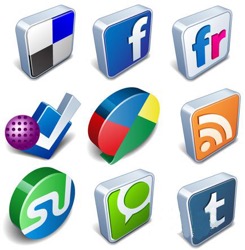 We perceive 80+% of information in terms of visual media.
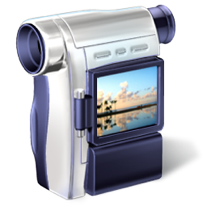 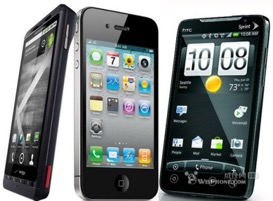 Motivation
RGB, RGB, RGB, RGB, RGB, RGB, RGB, RGB, RGB, RGB, RGB, RGB, RGB, RGB, …
Objects, spatial relations, semantic properties, 3d, actions, human pose, …
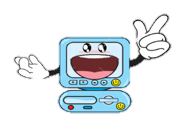 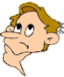 Motivation: Generic object detection
[Speaker Notes: Generic object detection has made great progress in recent years. However, most state-of-the-art method still requires each category specific classifiers to evaluate many image windows in a sliding window fashion.]
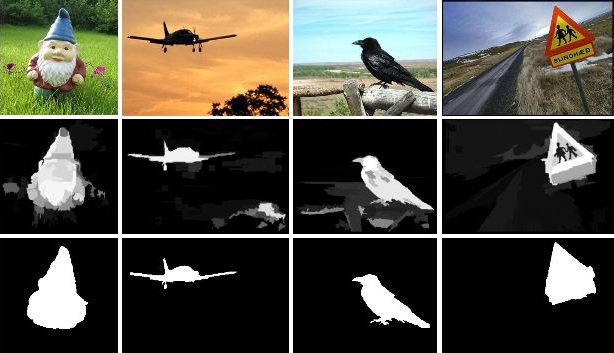 Global Contrast based Salient Region Detection, IEEE TPAMI, 2015, MM Cheng, et. al. (CVPR 2011)
Related works: saliency detection
Fixation prediction
Predicting saliency points of human eye movement
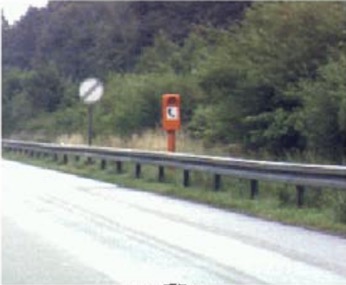 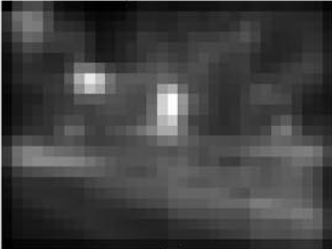 A model of saliency-based visual attention for rapid scene analysis. PAMI 1998, Itti et al.
Saliency detection: A spectral residual approach. CVPR 2007, Hou et. al.
Graph-based visual saliency. NIPS, Harel et. al.
Quantitative analysis of human-model agreement in visual saliency modeling: A comparative study, IEEE TIP 2012, Borji et. al.
A benchmark of computational models of saliency to predict human fixations, TR 2012.
[Speaker Notes: cognitive psychology, neurobiology]
Related works: saliency detection
Salient object detection
Detect the most attention-grabbing object in the scene
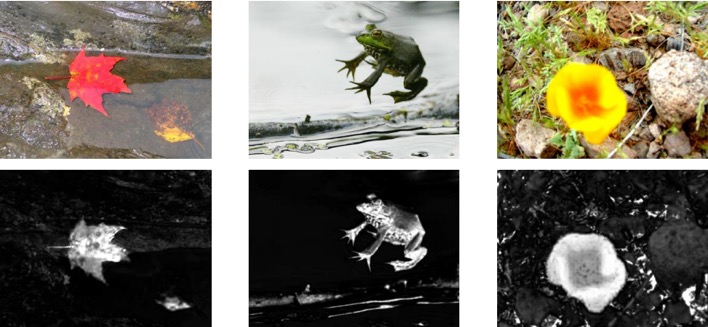 Learning to detect a salient object. CVPR 2007, Liu et. al.
Frequency-tuned salient region detection, CVPR 2009, Achanta et. al.
Global contrast based salient region detection, CVPR 2011, Cheng et. al.
Salient object detection: a benchmark, Ali et. al.
Related works: saliency detection
Observations
In order to uniformly highlight entire object regions, global contrast based method is preferred over local contrast based methods. 
Contrast to near by regions contributes more than far away regions.
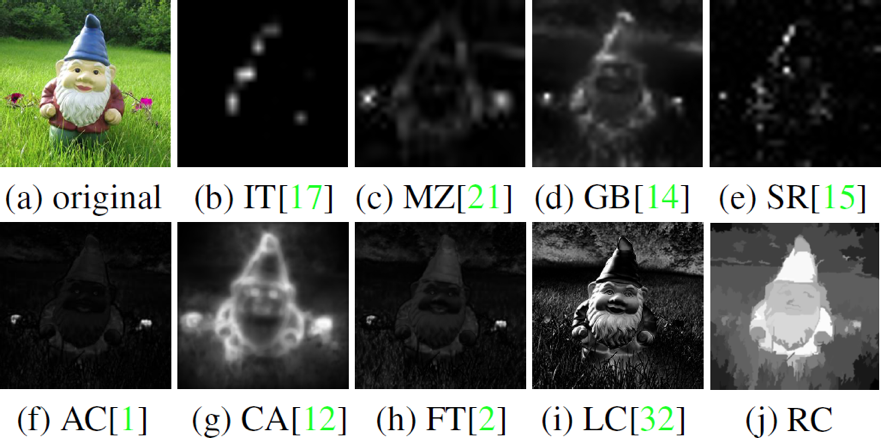 Core idea: region contrast (RC)
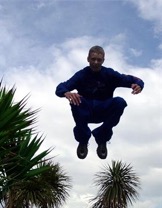 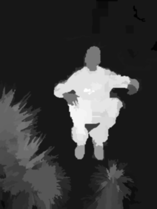 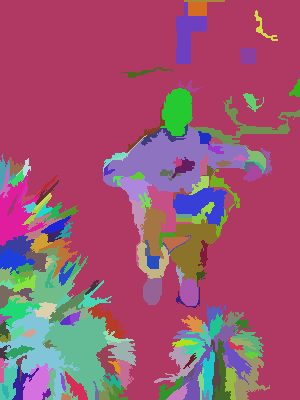 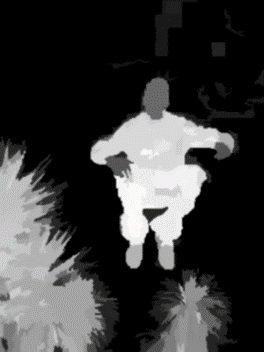 Spatial weighting
Region size
Region contrast by sparse histogram comparison.
Experimental results
Dataset: MSRA1000 [Achanta09]
Precision vs. recall
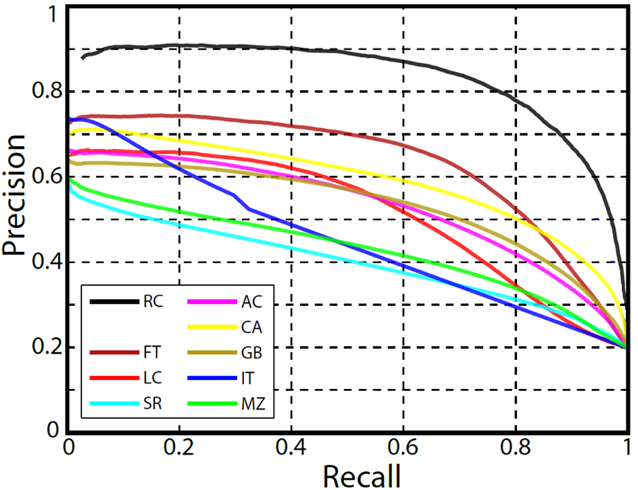 SaliencyCut
Iterative refine:  iteratively run GrabCut  to refine segmentation
Adaptive fitting: adaptively fit with newly segmented salient region
Enables automatic initialization provided by salient object detection.
Experimental results
Dataset: MSRA1000 [Achanta09]
New state of the art (P=75%, R=83%)  (P=90+%, R=90+%)  
Visual comparisons








Source code (C++) available
http://mmcheng.net/salobj/
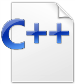 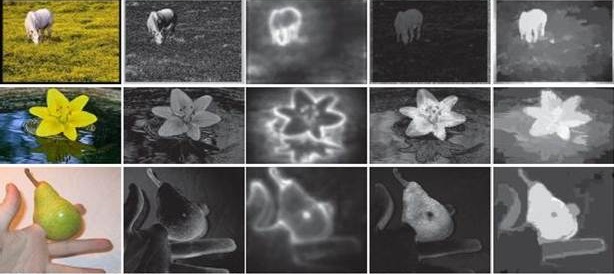 free
Applications
Is salient object detection for ‘simple’ images useful?
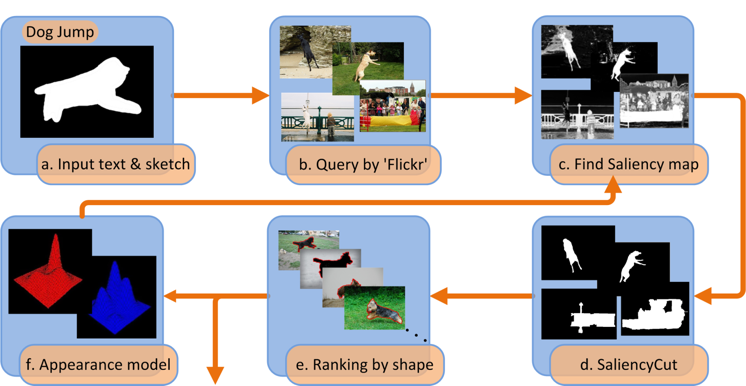 SalientShape: Group Saliency in Image Collections, The Visual Computer 2014. Cheng et. al.
Applications
Illustration of learned appearance models
Accords with our understanding of these categories
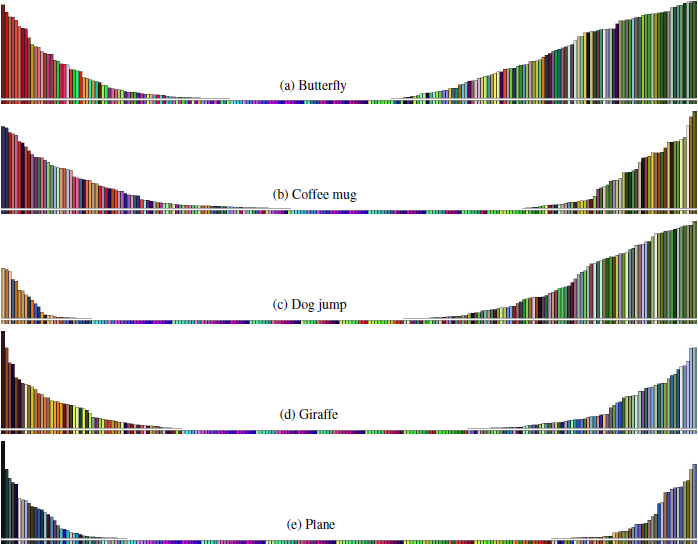 Applications
T Chen, MM Cheng, P Tan, A Shamir, SM Hu, Sketch2photo: internet image montage, ACM TOG. (SIGGRAPH Asia), vol. 28, no. 5, 124:1-10, 2009.
Applications
J.Y. Zhu, J. W, Y. Xu, E. Chang, Z. Tu, Unsupervised Object Class Discovery via Saliency-Guided Multiple Class Learning, IEEE TPAMI 2015 (CVPR 2012).
[Speaker Notes: Adopt saliency detection to convert unsupervised learning into multiple instance learning

validates the usefulness of saliency detection to output “noisy input” for a top-down method to extract common patterns]
Applications
Rubinstein, M., Joulin, A., Kopf, J., & Liu, C. Unsupervised joint object discovery and segmentation in internet images. IEEE CVPR 2013.
[Speaker Notes: Common object patterns should be salient within each image, while being sparse with respect to smooth transformations across images.

Used the proposed saliency measure and showed that saliency-based segmentation produces state-of-the-art results on co-segmentation benchmarks, without using co-segmentation!]
Applications
10% improvement over state of the art!
STC: A Simple to Complex Framework for Weakly-supervised Semantic Segmentation, arXiv 2015, Wei et al.
[Speaker Notes: 10.6% improvement over “P. O. Pinheiro and R. Collobert, “From image-level to pixellevel
labeling with convolutional networks,” IEEE CVPR, 2015.”]
Applications
Don’t ask what segment can do for you, ask what you can do for the segment.
Applications
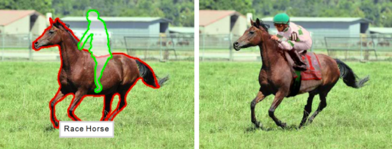 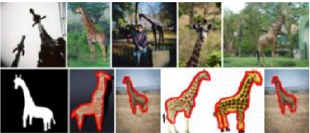 [EuroGraphics 12]                             [Vis. Comp. 14]
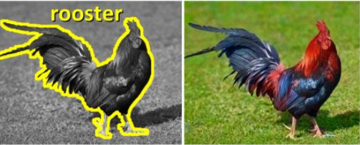 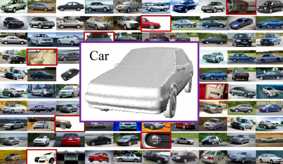 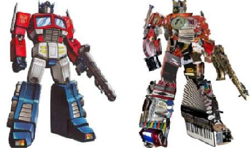 [ACM  TOG 11]                [Vis. Comp. 13]            [ACM TOG 11]
See the 1000+ citations of our PAMI 2015 (CVPR 2011) paper for more.
Additional resources
Project page: http://mmcheng.net/salobj/ 
Benchmark
Salient Object Detection: A Benchmark, A. Borji, M.M. Cheng, H. Jiang, J. Li, IEEE TIP, 2015.

Salient Object Detection: A Survey, A. Borji, M.M. Cheng, H. Jiang, J. Li, arXiv eprint, 2014. 
http://mmcheng.net/salobjbenchmark 
DenseCut for Realtime GrabCut
DenseCut: Densely Connected CRFs for Realtime GrabCut, Computer Graphics Forum, 2015
free
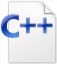 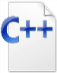 free
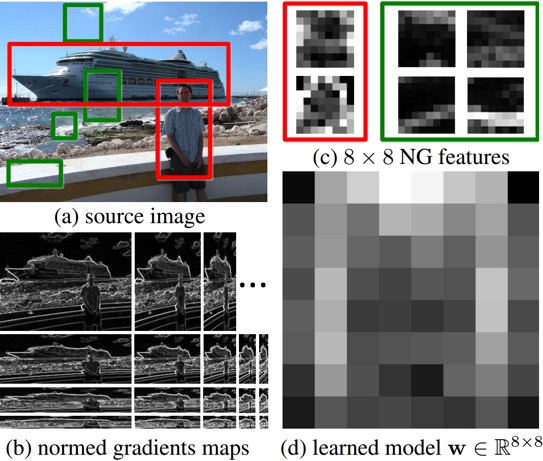 BING: Binarized Normed Gradients for Objectness Estimation at 300fp, IEEE CVPR 2014 (Oral), M.M. Cheng, et. al.
Motivation: What is an object?
>       >
[Speaker Notes: Objectness is usually represented as a value which reflects how likely an image window covers an object of any category.]
PASCAL VOC detection history
BING++
R-CNN (2014)
R-CNN (2014)
R-CNN (2014)
Rich feature hierarchies for accurate object detection and semantic segmentation, CVPR 2014 (Oral), Girshick et al.
BING++: A Fast High Quality Object Proposal Generator at 100fps, arXiv, Zhang et al.
[Speaker Notes: We rerun the experiments in Table 4 from the original submission using the same experimental settings based on the Python code of Fast-RCNN provided by the author on https://github.com/rbgirshick/fast-rcnn. In the original submission we used the Matlab implementation of Fast-RCNN. This change resulted in an increased performance for all methods as illustrated in Table 1. The trends and best performing methods for both tables are mostly the same. The Python-based detector runs at 5 frames per second(fps) on NVIDIA Titan X GPU achieving 68.7% mAP in VOC2007 test set. Therefore, combination of our fast BING++ object proposals and state of the art detector is a step towards real-time object detection in videos]
Motivation: What is an object?
Measuring the objectness of image window, IEEE TPAMI 2012, Alexe et. al.
Related works: saliency detection
Objectness proposal generation
A small number (e.g. 1K) of category-independent proposals
Expected to cover all objects in an image
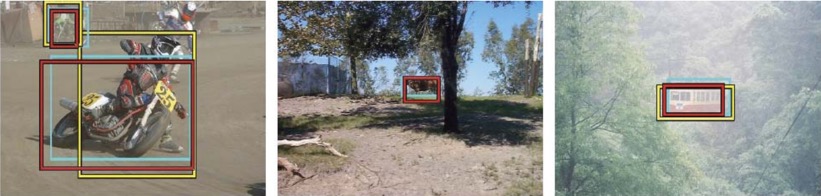 Measuring the objectness of image windows. PAMI 2012, Alexe, et. al.
Selective Search for Object Recognition, IJCV 2013, Uijlings et. al.
Category-Independent Object Proposals With Diverse Ranking, PAMI 2014, Endres et. al.
Proposal Generation for Object Detection using Cascaded Ranking SVMs. CVPR 2011, Zhang et al.
Learning a Category Independent Object Detection Cascade. ICCV 2011, Rahtu et. al.
Generating object segmentation proposals using global and local search, CVPR 2014, Rantalankila et al.
Methodology: observation
Our observation: a small interactive demo
Take you pen and paper and draw an object which is current in your mind.







What the object looks like if we resize it to a tiny fixed size?
E.g. 8x8. Not only changing the scale, but also aspect ratio.
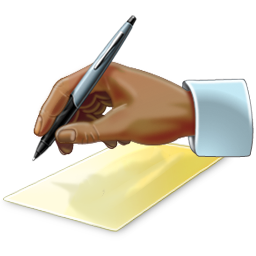 Methodology: observation
Objects are stand-alone things with well defined closed boundaries and centers.



Little variations could present in such abstracted view.
Finding pictures of objects in large collections of images. Springer Berlin Heidelberg, 1996, Forsyth et. al.
Using stuff to find things. ECCV 2008, Heitz et. al.
Measuring the objectness of image window, IEEE TPAMI 2012, Alexe et. al.
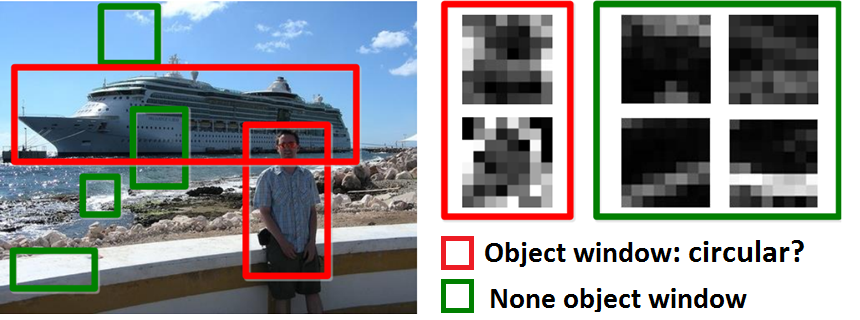 Methodology
Normed gradients (NG) + Cascaded linear SVMs
Normed gradient means Euclidean norm of the gradient
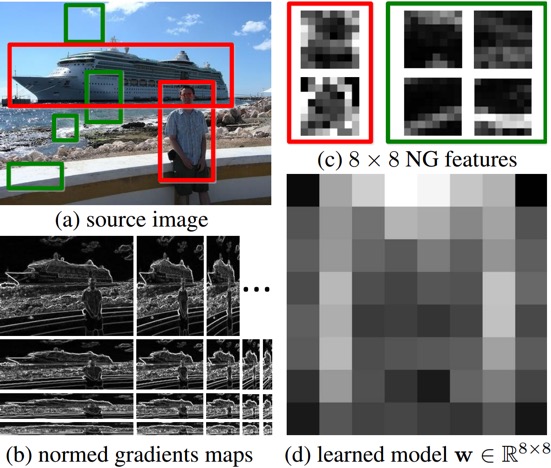 Methodology
Normed gradients (NG) + Cascaded linear SVMs
Detect at different scale and aspect ratio
An 8x8 region in the normed gradient maps forms a 64D feature for an window in source image
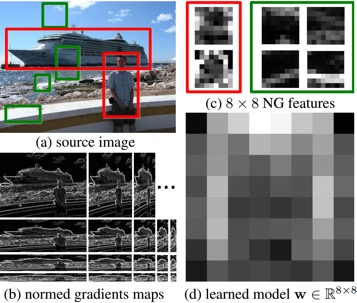 Simultaneous Object Detection and Ranking with Weak Supervision, NIPS 2010, Blaschko et. al.
Proposal Generation for Object Detection using Cascaded Ranking SVMs. CVPR 2011, Zhang et. al.
LibLinear: A library for large linear classiﬁcation, JMLR 2008, Fan et. al.
Learning a Category Independent Object Detection Cascade. ICCV 2011, Rahtu et. al.
Methodology
Methodology
Getting BING feature: illustration of the representations





Getting BING feature
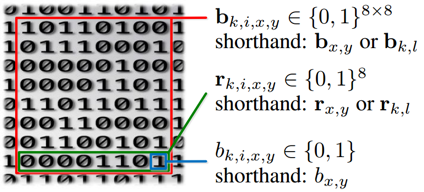 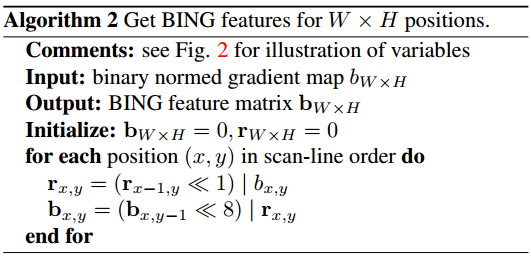 Experimental results
Sample true positives on PASCAL VOC 2007
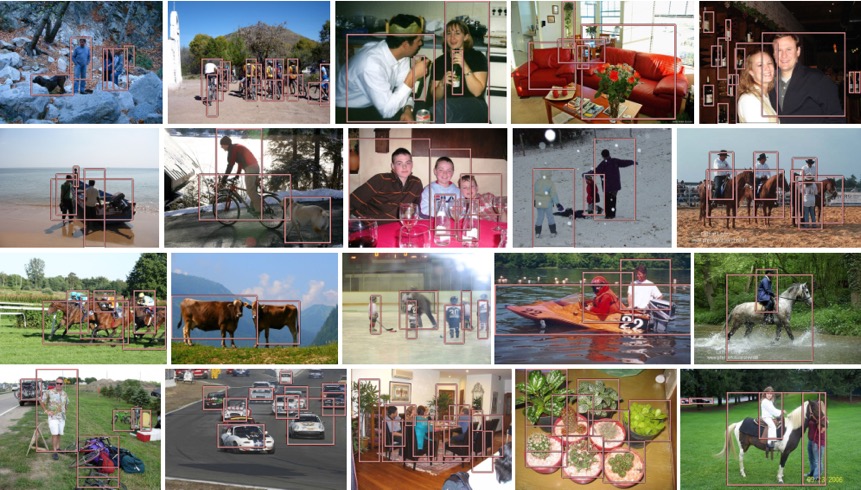 Experimental results
Proposal quality on PASCAL VOC 2007
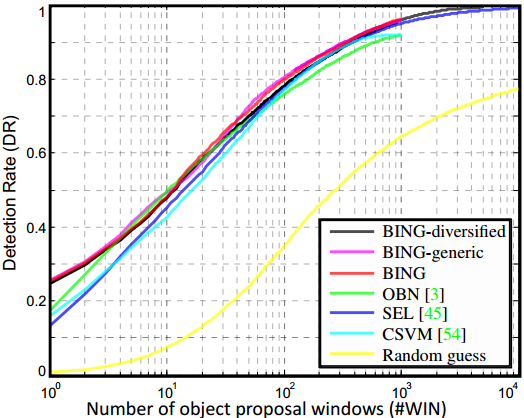 Experimental results
Computational time
A laptop with an Intel i7-3940XM CPU
20 seconds for training on the PASCAL 2007 training set!!
Testing time 300fps on VOC 2007 images
Category-Independent Object Proposals With Diverse Ranking, PAMI 2014, Endres et. al.
Measuring the objectness of image windows. PAMI 2012, Alexe, et. al.
Proposal Generation for Object Detection using Cascaded Ranking SVMs. CVPR 2011, Zhang et. al.
Selective Search for Object Recognition, IJCV 2013, Uijlings et. al.
Conclusion and Future Work
Conclusions
Surprisingly simple, fast, and high quality objectness measure
Needs a few atomic operation (i.e. add, bitwise, etc.) per window
Test time: 300fps! 
Training time on the entire VOC07 dataset takes 20 seconds!
State of the art results on challenging VOC benchmark
96.2% Detection rate (DR) @ 1K proposals, 99.5% DR @ 5K proposals
Generic over classes, training on 6 classes and test on other classes
100+ lines of C++ to implement the algorithm
Resources: http://mmcheng.net/bing/ 
Source code, data, slides, links, online FAQs, etc.
1000+ source code downloads in 1 week
Already got many feedbacks reporting detection speed up
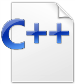 free
ImageSpirit: Verbal Guided Image Parsing, ACM TOG, 2014, M.M. Cheng et. al.
Motivations
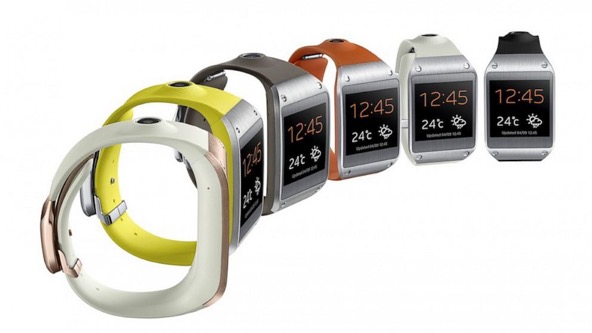 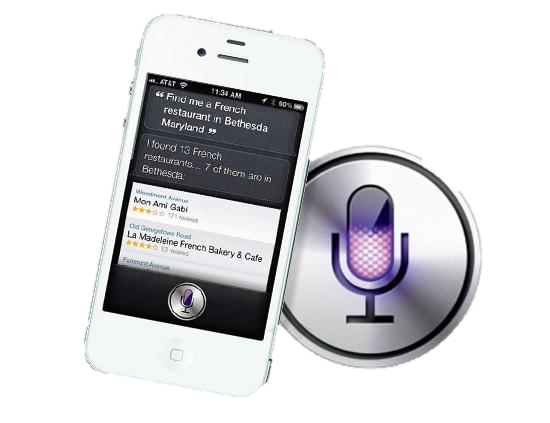 Verbal guided image parsing
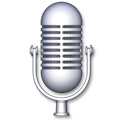 Make the wood cabinet in bottom-middle lower
nouns
Adjective
Verb/Adverb
Commands
Object Attributes
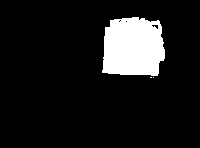 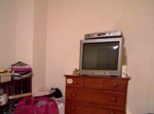 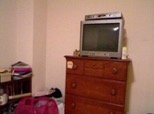 Multi label CRF
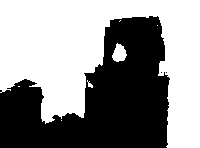 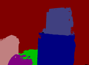 Multi-Label Factorial CRF
Object and attributes correlation.
Correlation between attributes.
Object classifiers: table, chair, etc.
Attributes classifiers: wood, plastic, red, etc.
Joint inference
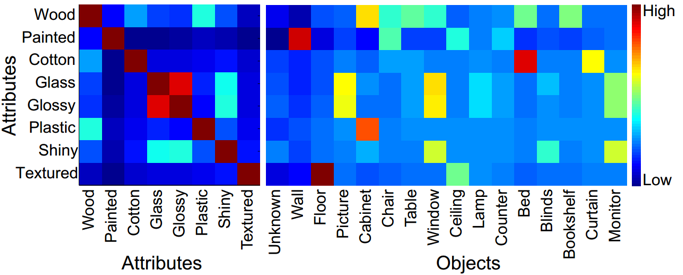 Verbal guided image parsing
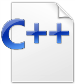 free
Source code
http://mmcheng.net/imagespirit/
Demo video
SemanticPaint
Motivation
SemanticPaint
SemanticPaint: Interactive 3D Labeling and Learning at your Fingertips, ACM TOG 2015.
SemanticPaint: Demo
SemanticPaint
Highlight
Personalized
Recognition in 3D
Learning in the environment
User in the loop
Source code
http://mmcheng.net/s-paint/
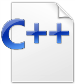 free
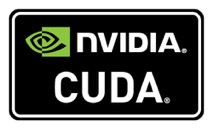 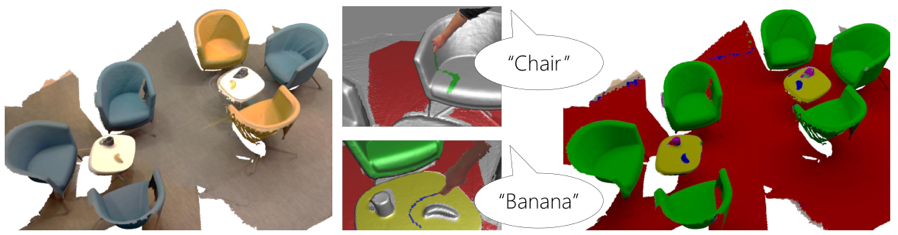 Collaborators (partial list)
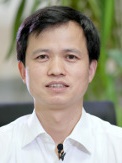 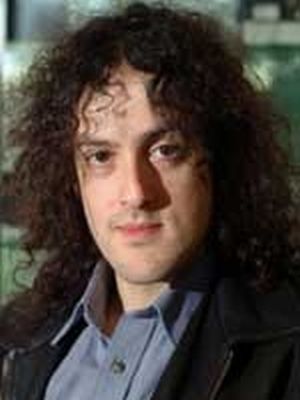 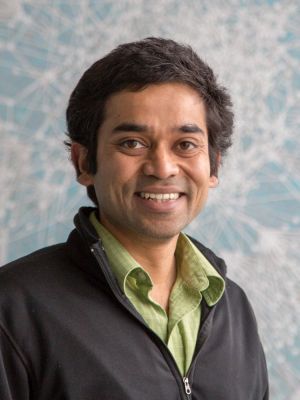 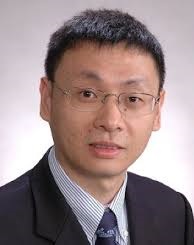 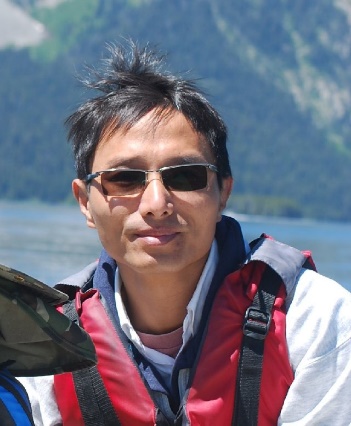 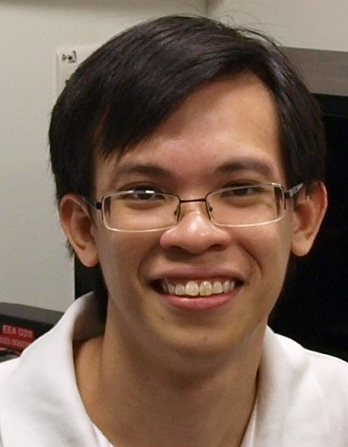 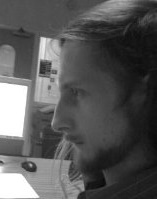 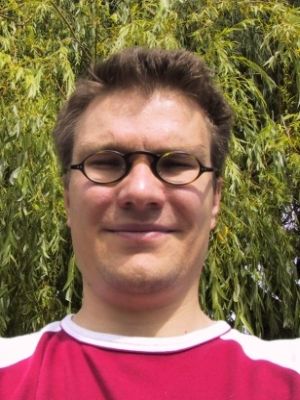 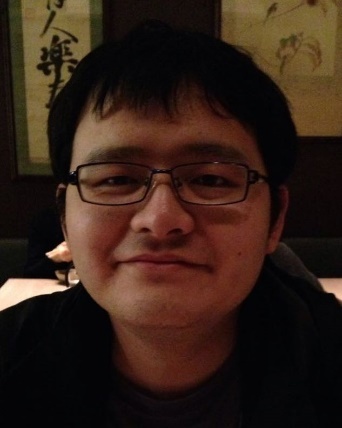 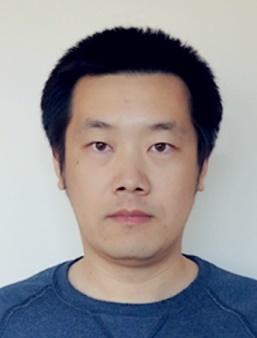 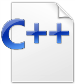 free
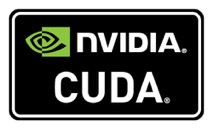 Thanks
Q&A
VALSE & VALSE Webinar
VALSE: Vision And Learning SEminar
VALSE Annual Conference
No submission, no registration fee, end of April
Expected 1000 attendees this year.
Invited talks & poster of published CVPR, ICCV, PAMI papers
Tutorial, Panel …
VALSE QQ group (about 6000+ faculties and research students)
Interested? Group NO. 480822477
VALSE weakly Webinar (online)
Wednesday, 
Any where there is internet
Attendees NO.: 600+
More information: http://valser.org
VALSE主要组织者和参与者
VALSE主要组织者
联合发起人
山世光, 潘纲, 刘青山, 颜水成, 李学龙
指导委员会（拼音序）
白翔, 高新波, 何晓飞, 黄华, 李学龙, 刘青山, 马毅, 潘纲, 山世光, 徐东, 颜水成, 杨健, 余凯, 周昆, 周志华
VALSE Online主要组织者
主要发起人
山世光, 白翔, 程明明, 孟德宇, 彭玺, 禹之鼎, 贾伟
首届VALSE Online理事会（拼音序）
白翔, 程明明, 邓成, 董乐, 董伟生, 纪荣嵘, 贾伟, 林倞, 鲁继文, 孟德宇, 彭玺, 山世光, 王乃岩, 王瑞平, 禹之鼎, 章国锋, 张利军, 张兆翔, 郑海永, 郑伟诗, 左旺孟